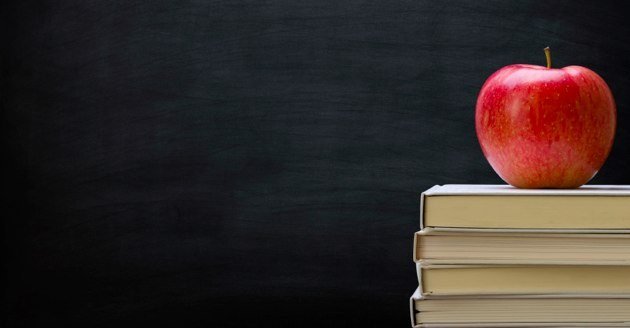 ΑΡΧΕΣ ΟΙΚΟΝΟΜΙΚΗΣ ΘΕΩΡΙΑΣ
2ο Μάθημα 18.10.2014
Κεφάλαιο 1ο 
ενότητα 3η 
Διδάσκον
 Κοτσίλιου Μαριάνθη
Οι ανάγκες
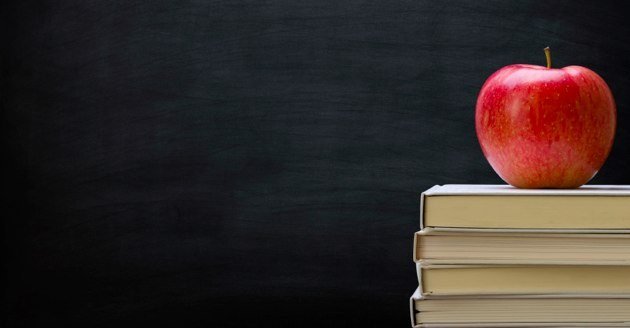 Η ζήτηση των αγαθών είναι το αποτέλεσμα της συμπεριφοράς των  ανθρώπων στην  προσπάθεια να ικανοποιήσουν πολλές και διαφορετικές ανάγκες
ΑΝΑΓΚΕΣ
ΟΙΚΟΝΟΜΙΚΕΣ ΑΝΑΓΚΕΣ
Οικονομικές ανάγκες: για να τις ικανοποιήσουμε χρησιμοποιούμε οικονομικά αγαθά.
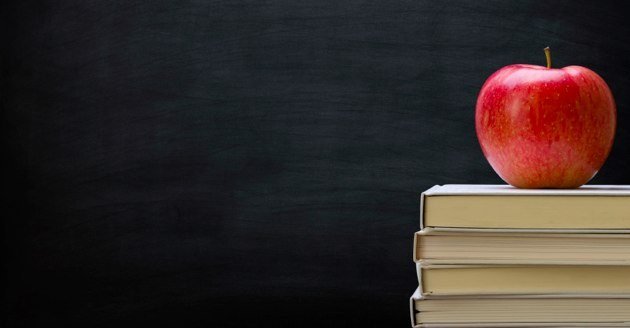 Οι ιδιότητες των αναγκών:
Εξέλιξη
Πολλαπλασιασμός
Τεχνολογία
Μίμηση
Συνήθεια 
διαφήμιση
Ο κορεσμός
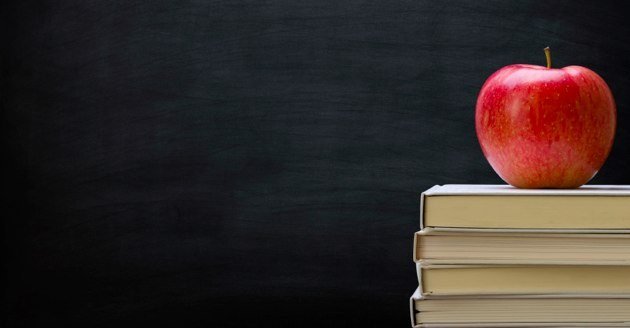 Ιδιότητες των αναγκών:
Εξέλιξη: διαφοροποίηση των αγαθών που χρησιμοποιούμε για την ικανοποίηση της ίδιας ανάγκης.
Πολλαπλασιασμός: δημιουργία νέων αναγκών βασικοί λόγοι:
 Η τεχνολογία: συνεχής ανακάλυψη νέων προϊόντων  με τα οποία είτε καλύπτουμε με μεγαλύτερη επιτυχία την ικανοποίηση ήδη υπαρχουσών αναγκών (ηλεκτρονική φωτογραφική μηχανή) είτε δημιουργούμε νέες  (Η/Υ)  
Μίμηση:  η έμφυτη τάση των ανθρώπων να μιμούνται άλλους ανθρώπους
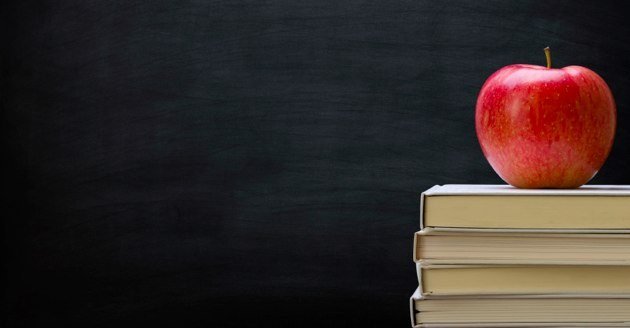 Συνήθεια: η τάση των ανθρώπων να ζητούν την επανάληψη μιας απόλαυσης από την χρήση ενός αγαθού οδηγεί στην ανάγκη για το αγαθό 
Η διαφήμιση: επιδρά στην ψυχολογία του καταναλωτή δημιουργώντας ανάγκες που διαφορετικά δεν θα υπήρχαν
Ο κορεσμός: Οι ανάγκες στο σύνολό τους είναι απεριόριστες- ακόρεστες αλλά κάθε μία ανάγκη ξεχωριστά υπόκειται σε προσωρινό κορεσμό.
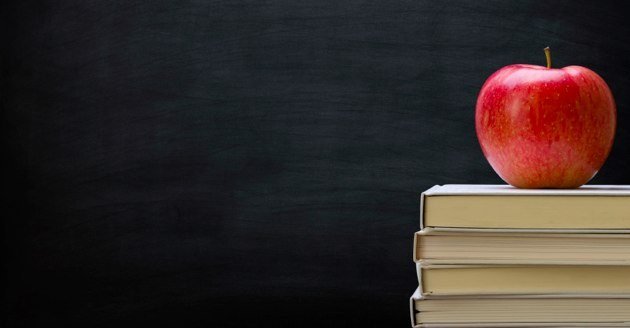 Απορίες – Ερωτήσεις…
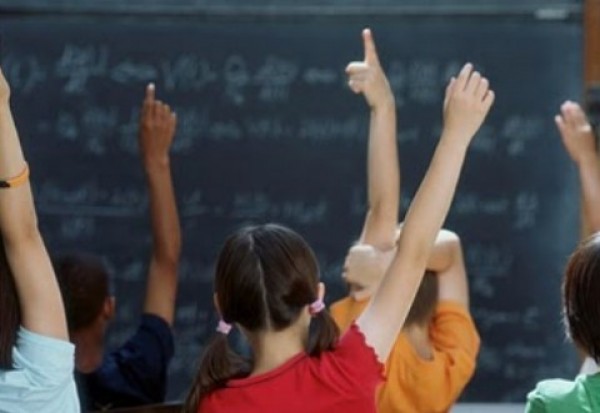 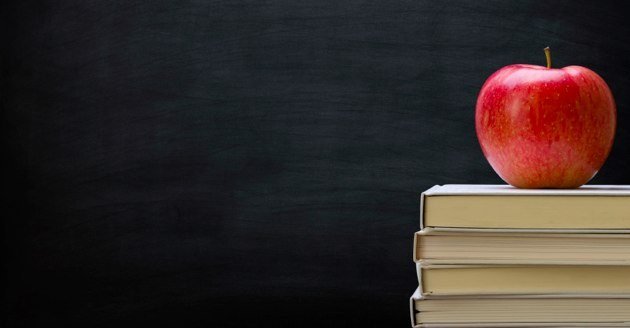 Ευχαριστώ για την προσοχή σας!